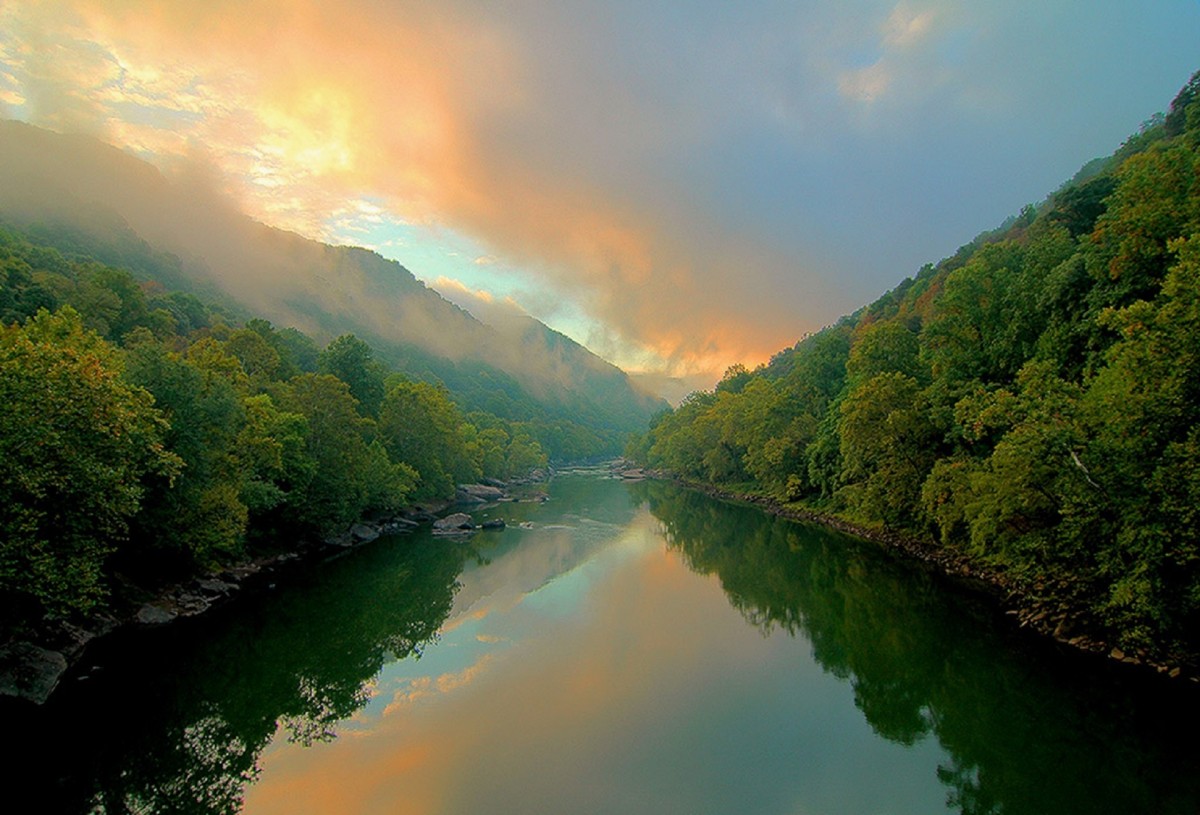 Distance Learning Phase 2
ELA- Mr. Beyerle
Our Times to Meet as a Class
ELA- A (4th Period): 12:00-1:00 on Tuesday with some independent work to follow.
ELA-B (5th Period) 9:30-10:30 on Wednesday with some independent work to follow
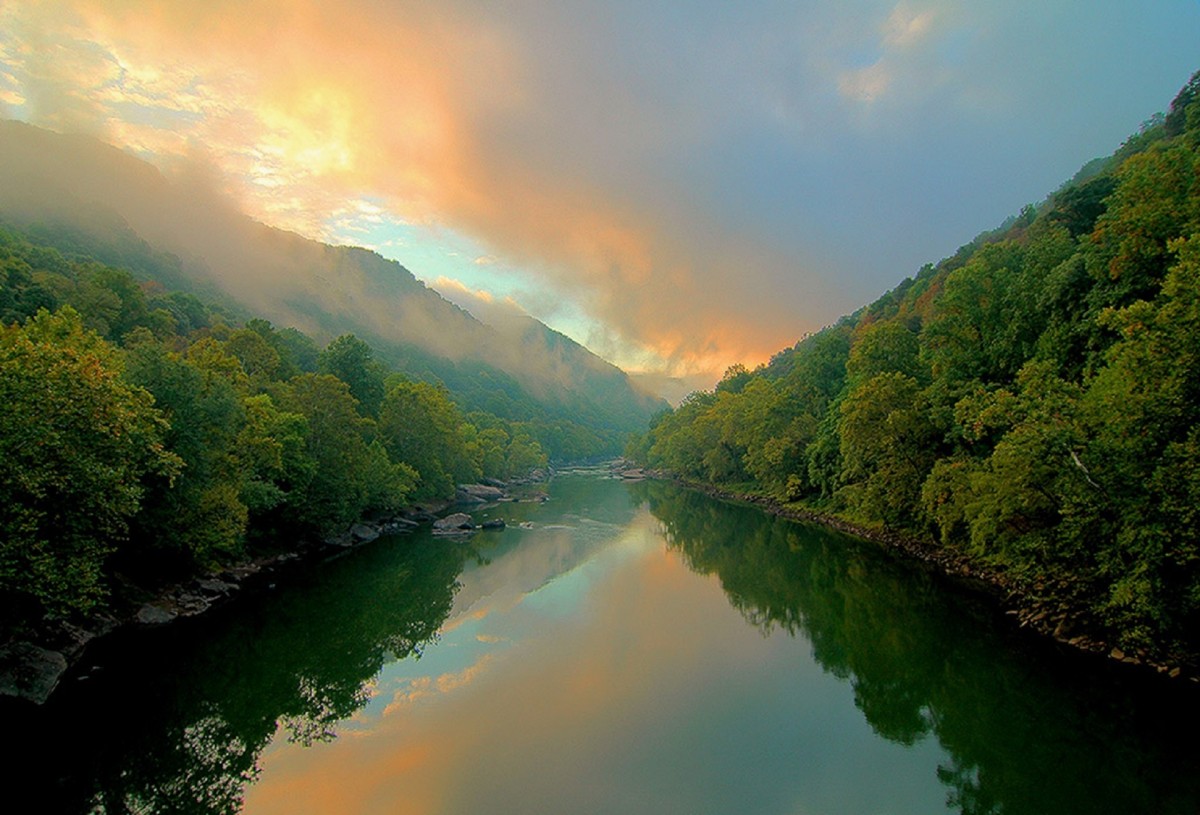 Getting ready for Distance Learning Phase 2
We will begin moving on with new content the week of April 6th.
You are expected to login and complete the work for each class each week.
It will help you tremendously if you log in when your teacher is providing instruction/is available for support
You will find all lesson videos & materials in Canvas in the  Distance Learning  module
Everything will be organized by date
Begin by clicking the date to review the tasks for the day 
All of the materials will be located under each day
Recorded videos will be posted under these days (for videos that are recorded live, they will be uploaded after the lesson is completed and the video has downloaded)
When we are doing a live lesson through Teams, I will email you a few days prior. 
We will be doing individual work, group work within our class, and assignments combined with a few other classes. 
You can also go to my school wires page if you choose which will link you to canvas.
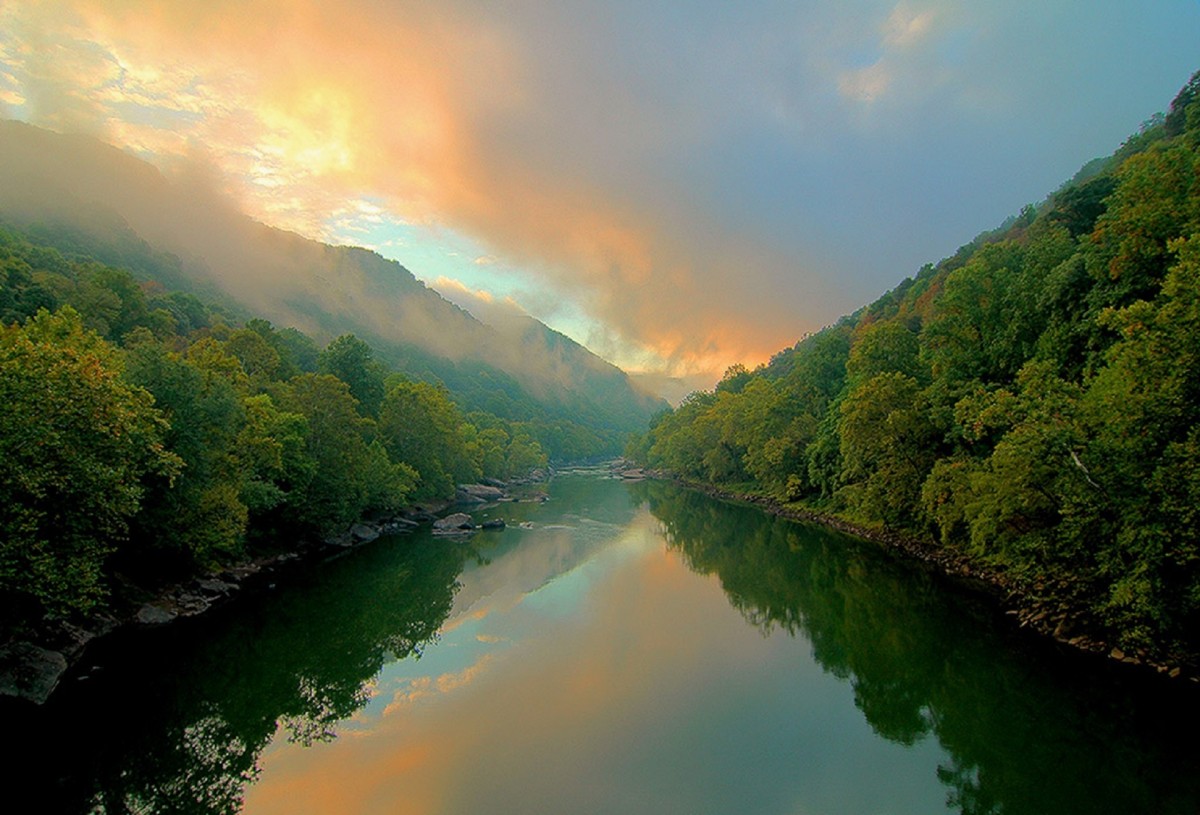 Mr. Beyerle Office hours
Please email Mr. Beyerle if you would like to schedule a time to meet via Teams or through email. 
This is especially important for Fridays
I may schedule times with you for other classes as well.
We can also schedule an appointment during your scheduled resource period. I will be sending out forms surveys for resource to see what areas might need additional focus.
If you schedule a time, please be available at that time
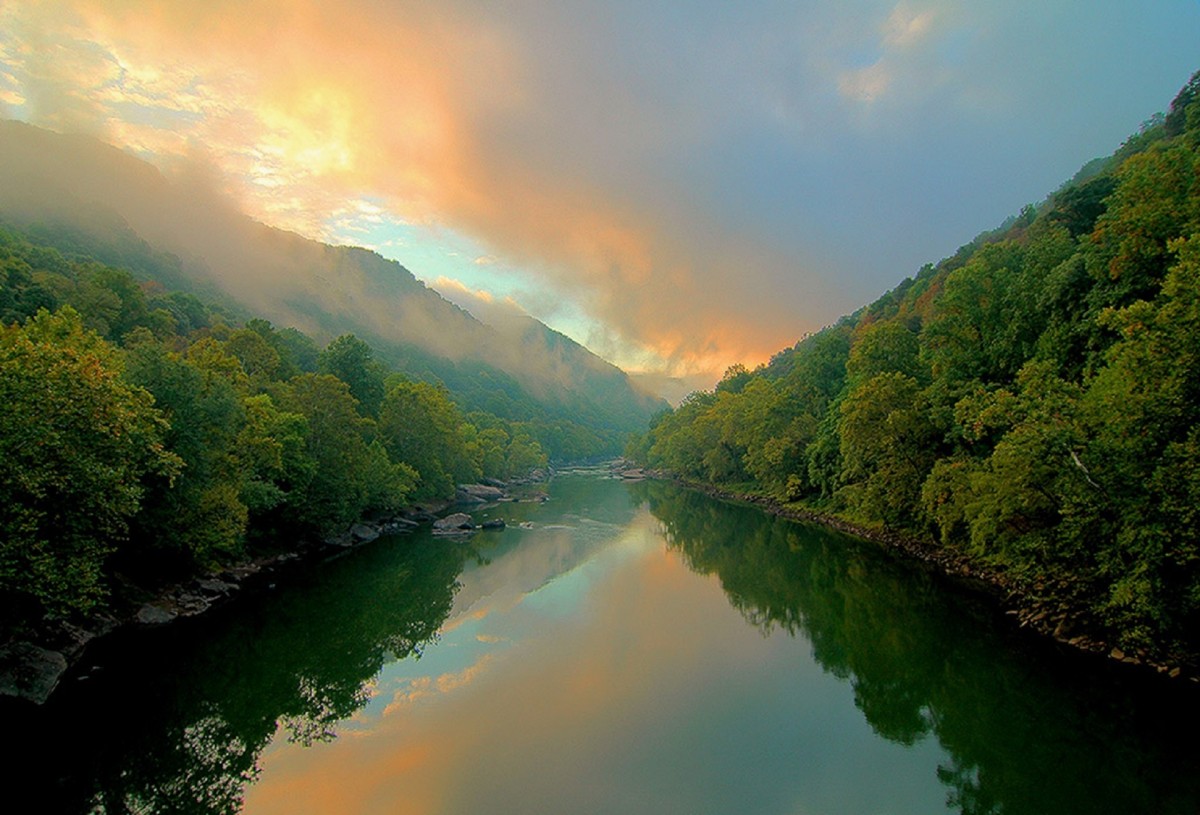 Distance Learning
Our class check-in will be for any questions you might have as you work through the lessons, to review topics, and to review your work. You should attempt the practice prior to asking questions – you have plenty of resources available to you! 
We will use Microsoft Teams for check in. 
Please remember the rules from the forms you agreed to and the Teams Etiquette you reviewed. 
This situation is hard enough as it is, so don't make it harder. Use good judgment at all times, as these sessions will be recorded. 
This class is PASS/FAIL.  All students must earn at least a 70% on weekly formative assessments to PASS the course.
You may take weekly formative assessments multiple times.  The highest score is the one that will be counted, not the average.
All weekly formative assessments will be OPEN NOTE and UNTIMED!
Weekly formative assessments may be given through Canvas, Quizizz, Kahoot, or uploaded worksheets. Links will be posted in each lesson.
If you submit an assignment late, please email me to let me know
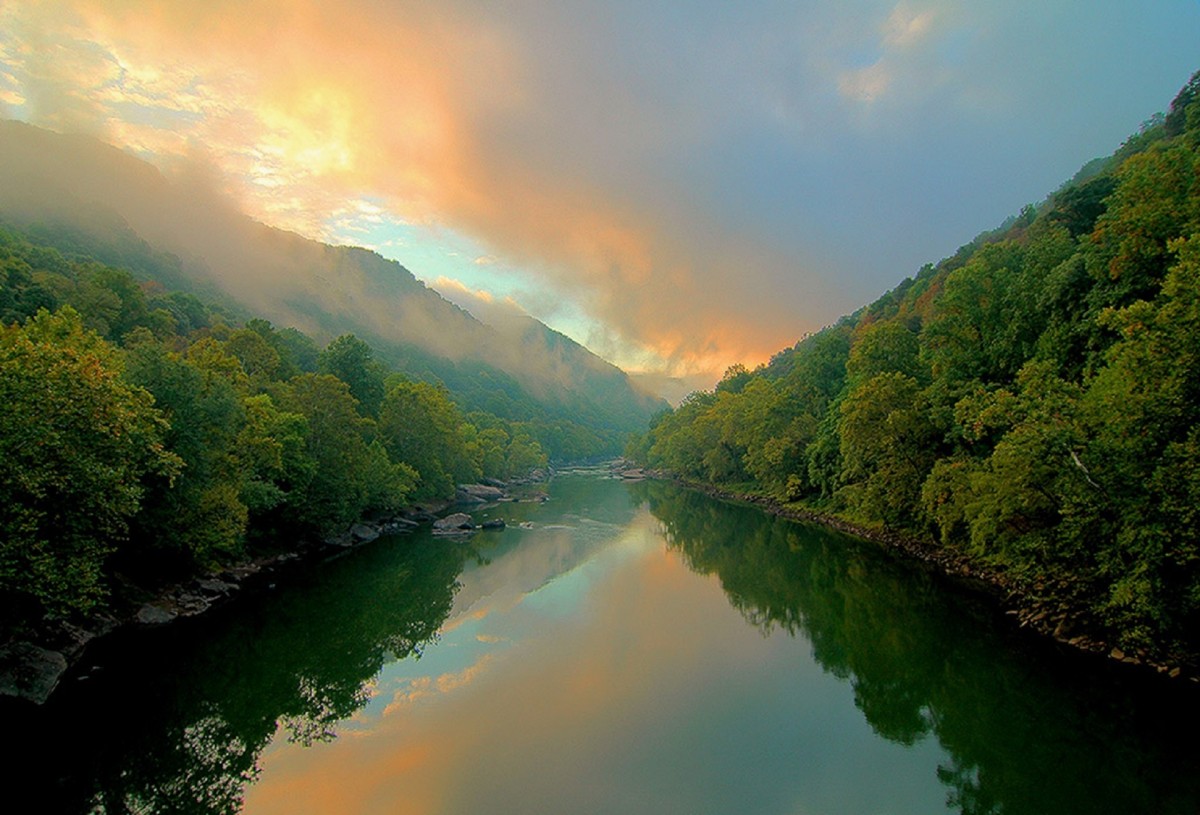 Your To  Do List
Make sure you can access the Distance Learning  Module on Canvas
 Make sure you can access Microsoft Teams
 Review the expectations (on the next slide) for Distance Learning.
 Complete the forms in Canvas to agree with the Teams Contract
 If you did this for me for another class, you still need to complete it for ELA
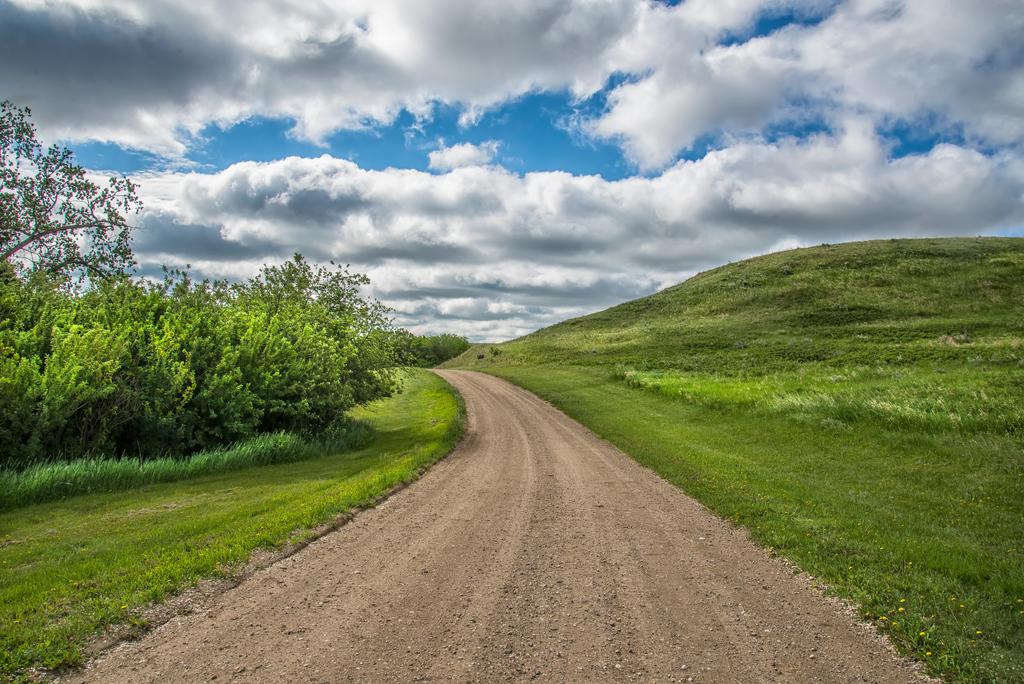 Distance Learning and Office Hours Expectations
Complete your work to the best of your ability
Review the materials provided
When meeting for office hours, come with specific questions.
When you enter the meeting in Microsoft Teams, MUTE YOUR MICROPHONE.  Unmute to ask questions and respectfully wait your turn.
Be respectful of me and each other 
 use good judgement, and remember, these sessions will be recorded.
Be respectful of everyone’s time
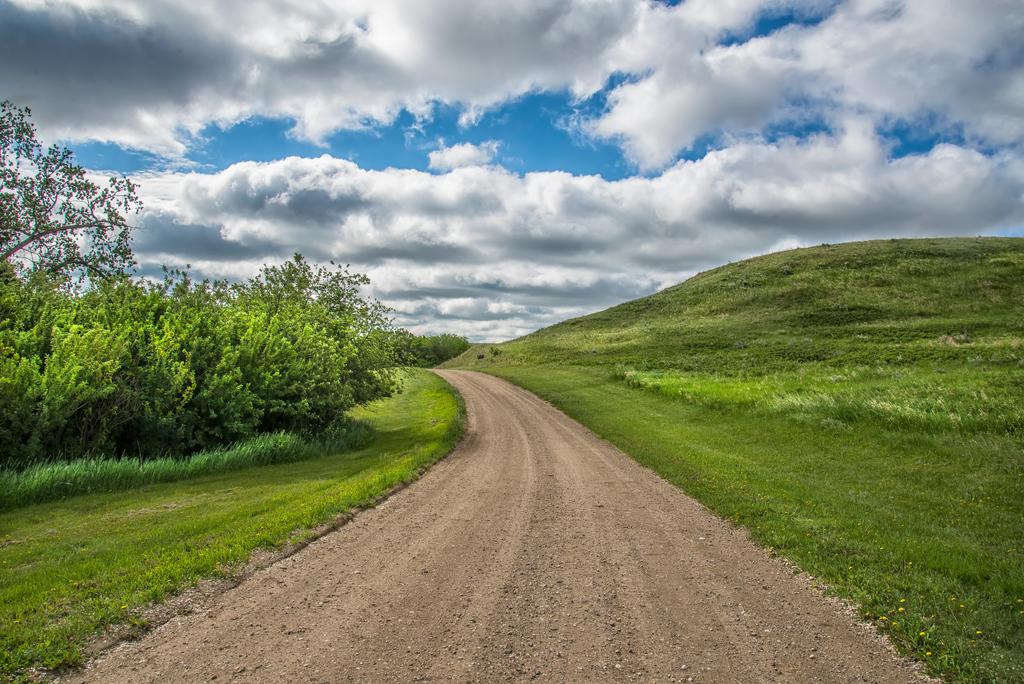 We got this!
We can make this work together!  It won’t be perfect, but we will all try our best to make it work!
Remember to be patient and kind with each other and with yourself!!!